* Khởi động
Trò chơi: “Nghe giỏi gõ tài”
Gõ mẫu tiết tấu sau và yêu cầu HS gõ lại.
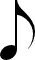 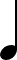 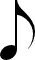 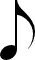 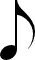 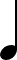 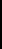 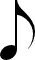 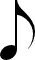 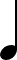 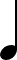 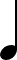 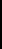 ÂM NHẠC 1
ÔN TẬP CUỐI NĂM (T1)
TIẾT 32
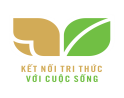 Gõ theo mẫu tiết tấu
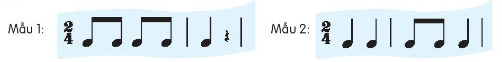 Gõ mẫu tiết tấu mẫu  và HD HS thực hiện với các hình thức
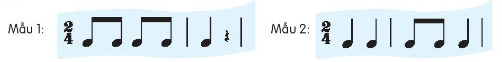 Ôn tập bài đọc nhạc: Hát cùng Đô – Rê – Mi – Pha – Son
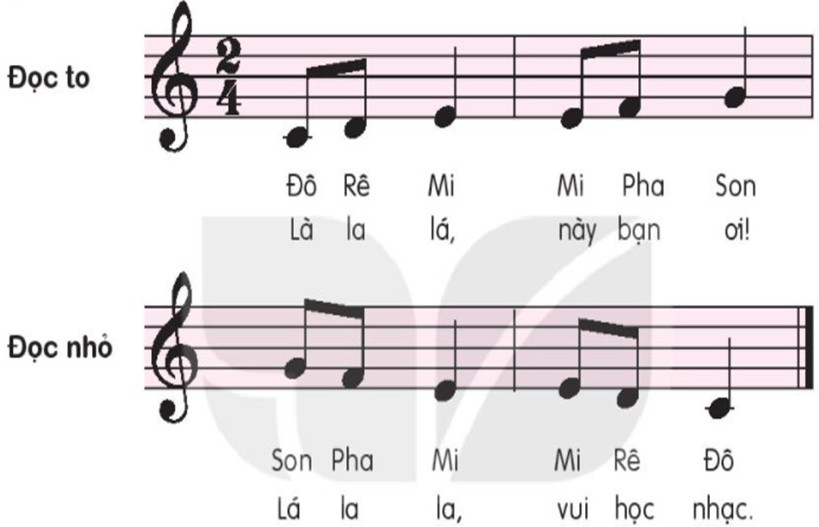 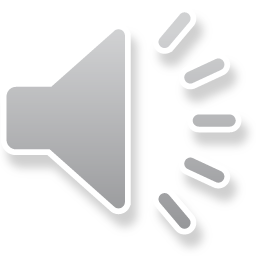 Đọc bài đọc nhạc với hình thức : To – nhỏ.
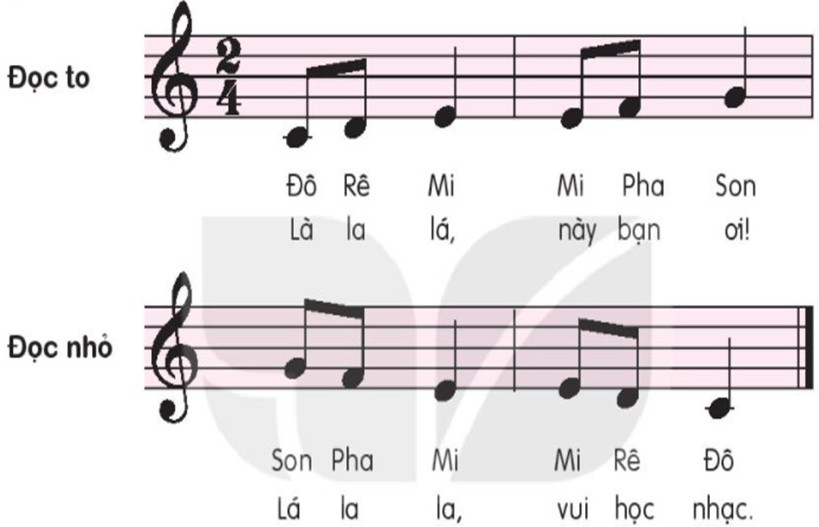 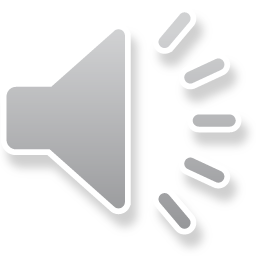 GV chia nhóm, các nhóm thống nhất với nhau cách đọc To - Nhỏ